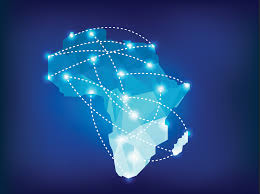 Understanding the Digital Economy
Lyla Latif
Approach
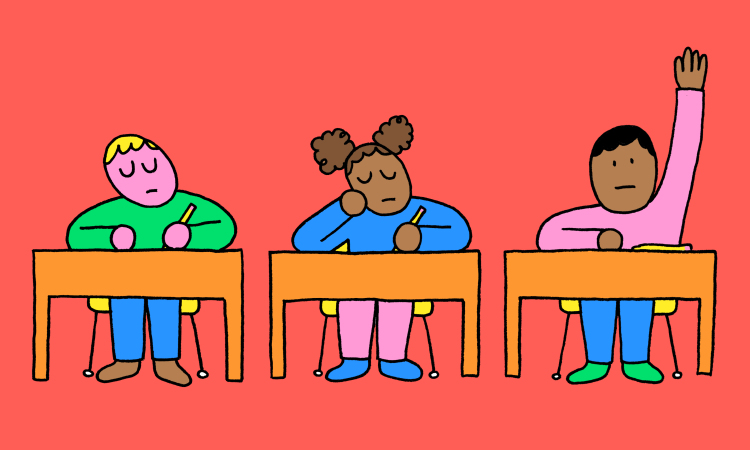 Prompt Questions
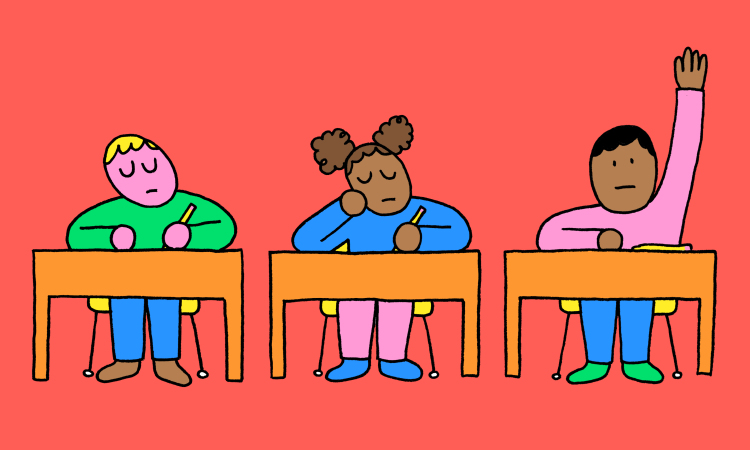 Further Queries
DST - Kenya
DST will be paid by the digital service provider or the digital marketplace provider or the tax representative of a non-resident person.
DST is applicable on the provision of digital services and digital marketplace. Digital services provided by residents and non-residents on which DST will apply are as follows:
downloadable digital content including downloadable mobile applications, e-books and films;
over-the-top services including streaming television shows, films, music, podcasts and any form of digital content;
sale of, licensing of, or any other form of monetizing data collected about Kenyan users which has been generated from the users’ activities on a digital marketplace;
provision of a digital marketplace;
online distance training through pre-recorded media or e-learning including online courses and training; and
any other service provided through a digital marketplace.
DST – Kenya non resident
A non-resident company providing a digital service to a user located in Kenya shall be subject to DST where:
the user receives the digital service from a terminal (computer, tablet or mobile phone) located in Kenya;
the payment for the service is made using a debit or credit facility provided by a Kenyan financial institution or Kenyan company;
the digital service is acquired through an internet protocol address registered in Kenya or an international mobile phone country code assigned to Kenya; or
the user has a business, residential or billing address in Kenya.
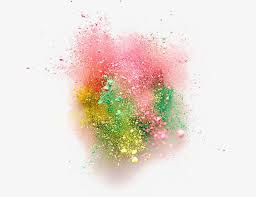 Some Definitions of the Digital Economy
IMF
[Speaker Notes: Why do we understand definitions? Because through them we understand how to frame the law and apply it. We get to engage at international policy making from a definitional point of view. If you don’t agree on definition, you will not agree on principles and on the application of the law.]
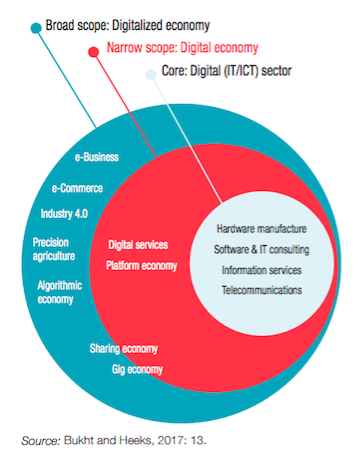 [Speaker Notes: Are you deriving a tax base from breaking down this definitional analysis? Are you looking to tax hence the need to break down definition? What is your purpose and target. Who or what is your target?]
UNCTAD
That part of economic output derived solely or primarily from digital technologies with a business model based on digital goods or services.
The global flow of goods, services and finance through the means of digital computing technologies that are unbound by national borders.
UNECA
OECD
As part of an economy that enables and conducts the trade of goods and services through electronic commerce on the Internet.
My preferred working definition
The global network of economic and social activities that are enabled by platforms such as the Internet, mobile and sensor networks
There are no agreed definitions on the digital economy!
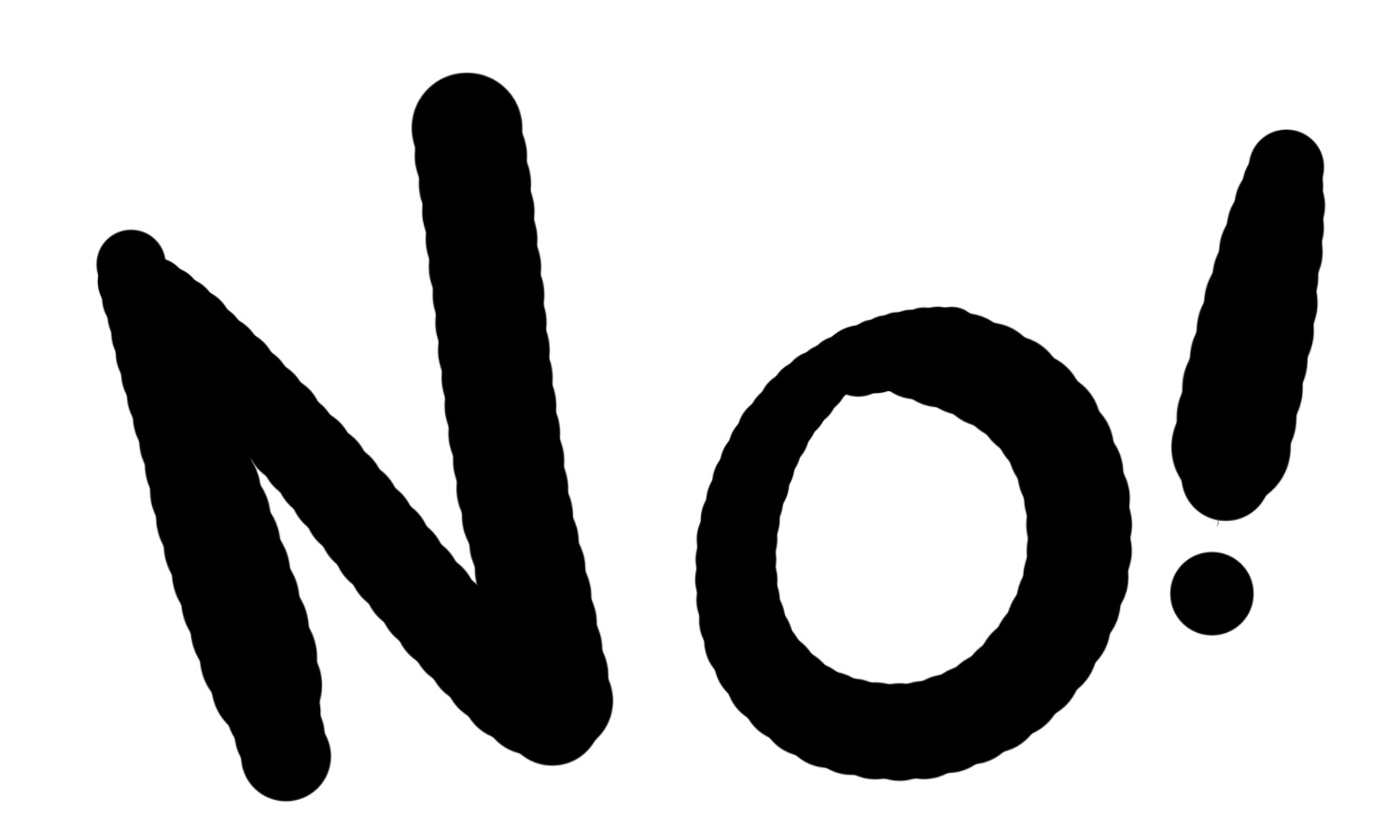 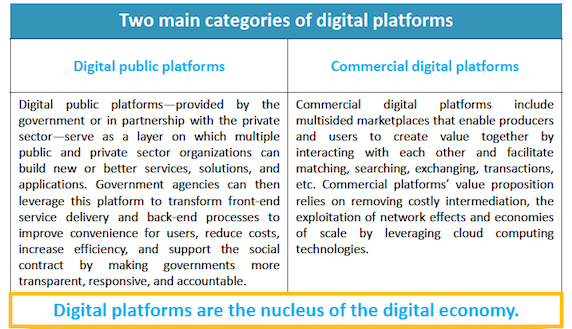 FinTech
OECD digital tax – DRM potential
The OECD/G20 Inclusive Framework on Base Erosion and Profit Shifting (IF) has agreed a two-pillar solution to address the tax challenges arising from the digitalisation of the economy. 
Tax base: MNEs with global turnover above 20 billion euros and profitability above 10% (i.e. profit before tax/revenue) with the turnover threshold to be reduced to 10 billion euros, contingent on successful implementation including of tax certainty on Amount A
Nexus:  There will be a new special purpose nexus rule permitting allocation of Amount A to a market jurisdiction when the in-scope MNE derives at least 1 million euros in revenue from that jurisdiction. For smaller jurisdictions with GDP lower than 40 billion euros, the nexus will be set at 250 000 euros.
What is this Amount A?
A three-step process will be required to calculate the quantum of Amount A taxable in each eligible market jurisdiction. 

by either using absolute amounts of profit (the “profit-based approach”) or, alternatively, profit ratios (the “profit margin-based approach”).
Profit based approach
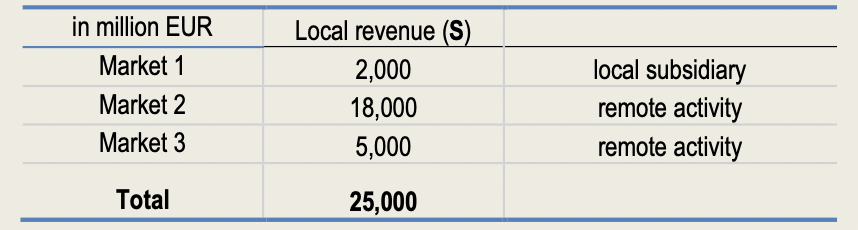 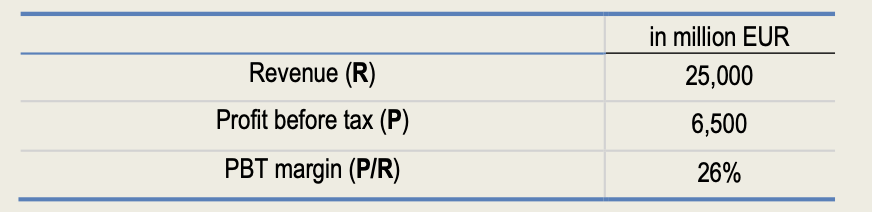 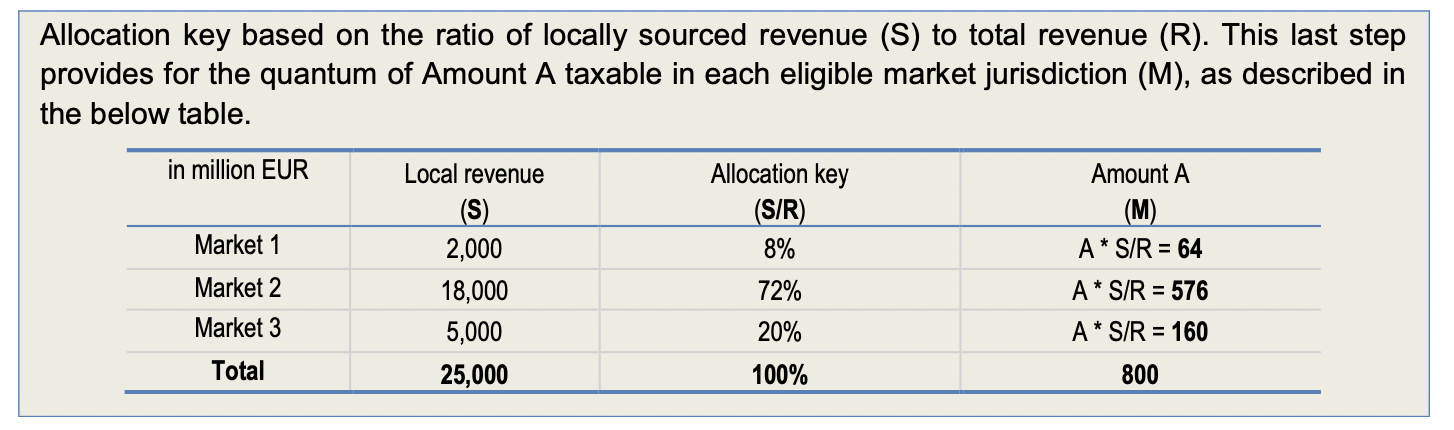 Audience, 
It’s your turn now
Sector - Think of a sector in your country that has been disrupted by digitalisation. 
 
Digital impact - How has digitalisation affected/impacted that sector? 
 
Legal response - How has the state responded to this disruption? 
 
Market response - What is the market response? 
 
What are the legal issues, tax challenges? Is the digital aspect inclusive – can everyone access, infrastructure readiness, digital literacy level?
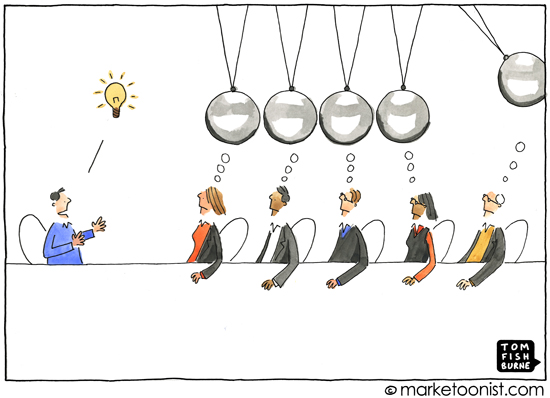 An Example of How the Digital Economy Works
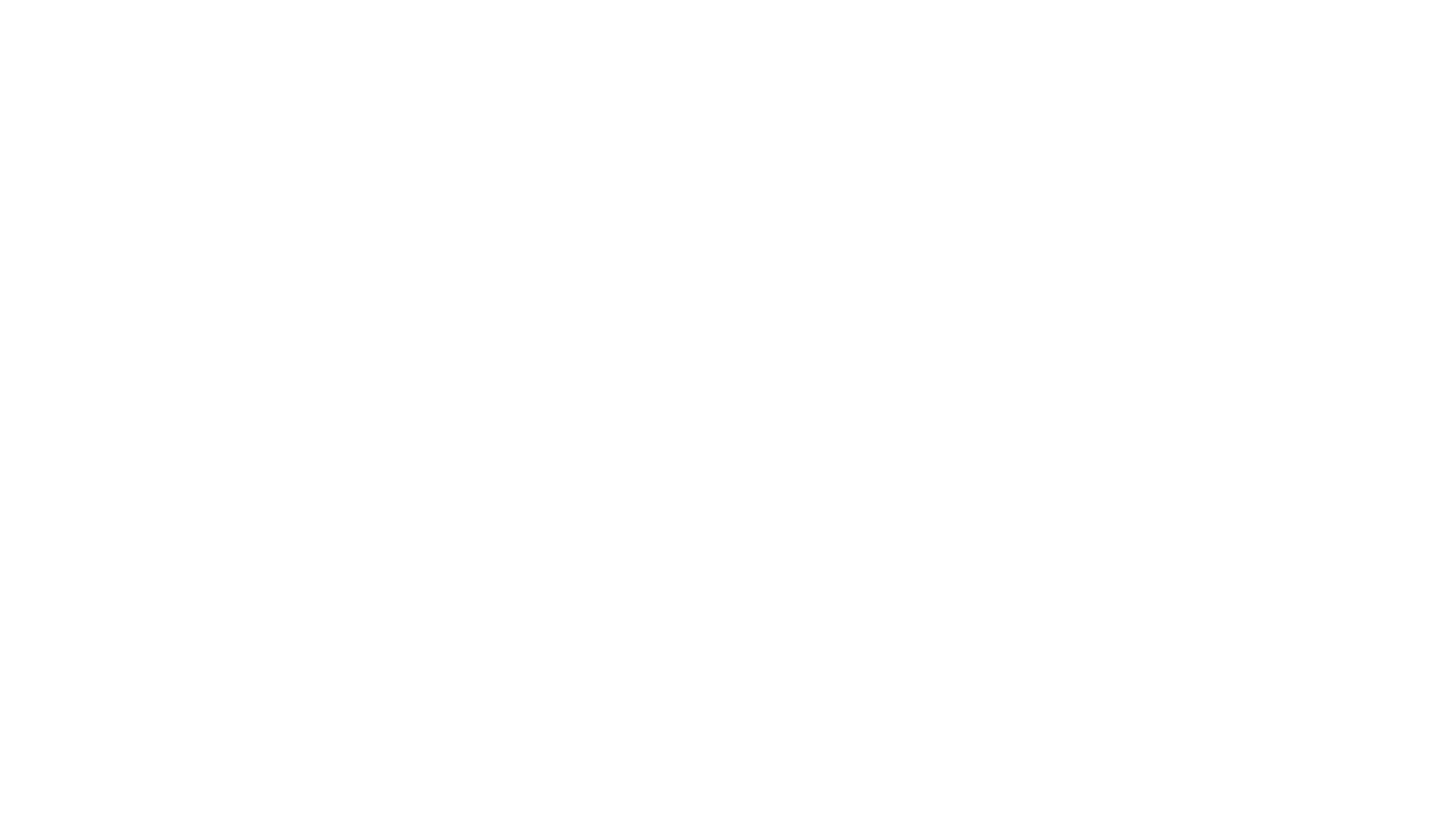 Digital business models
Who/How is the Digital Economy Controlled?
[Speaker Notes: FATF Recommendations on AML and TF
OECD BEPS 
WAEMU
Individual states]
Emerging Legal Issues
DATA PRIVACY ISSUES
[Speaker Notes: What are the legal issues related to data privacy? 
Whose data? Terms and service that you accept have conditions – use of your data, so when does ownership of data shift? Can you exercise control over such data? Unsubscribe? 
What happens when data is sold to a third party without your knowledge, but you get targeted adverts on your social profile? 
What of protection of copyright material? Information you share online and publicly? IP around these concerns.]
DIGITAL IDENTITY
[Speaker Notes: The law of contract and digital identity. Initially problematic but laws have been enacted to recognise electronic identities. What of issues of defamation? Look at the identity spectrum and assess how a nexus is to be identified. Paypal payment, risk mitigation – storing of passwords online and remembrance feature for passwords activated, if phone stolen and system used, think of the chain of events necessary to recover payment.]
Data Theft
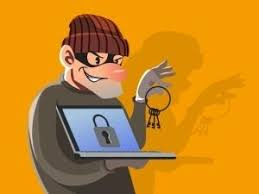 The case of Garmin SA. 
Estimated loss to African businesses from cyber crime at US$3.5bn. Nigeria was the hardest hit with losses of US$649m, followed by Kenya with US$210m and Tanzania with US$99m.
[Speaker Notes: This then is the domain of regulation and infrastructure capacity.]
Human Rights Concerns
[Speaker Notes: Social media posts and hate crime, arrests? FB pulls down the post. Consequence? 
Spying on HR activists allegedly by Rwanda? 
Denial of employment as a result of vetting of one’s social media? 
What other HR implications can you think of?]
Informed Consent/digital consent
[Speaker Notes: Part of HR but important to discuss separately as well.]
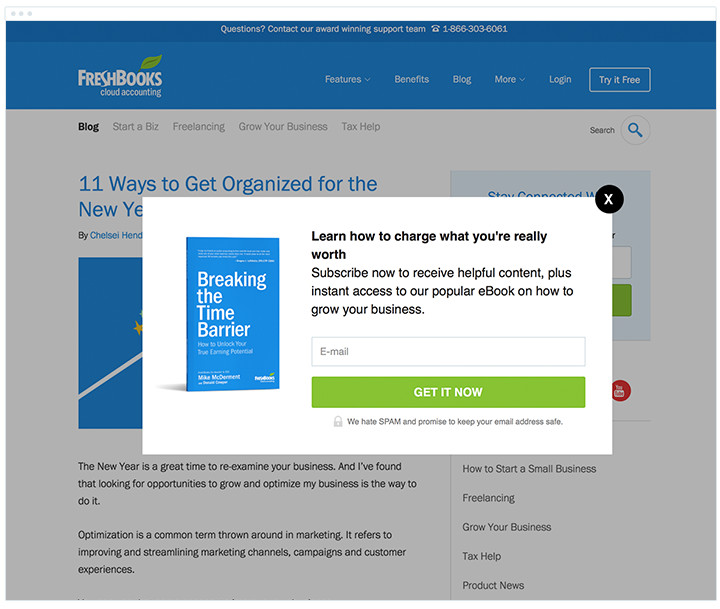 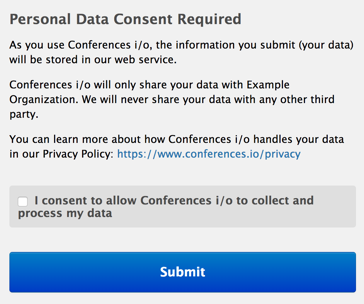 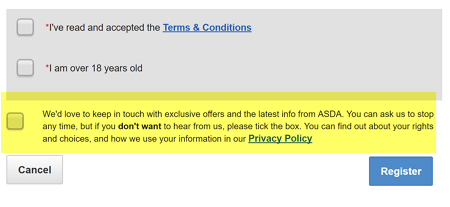 Data Protection Models
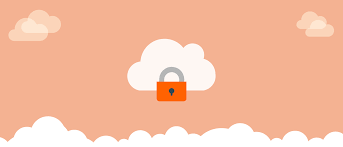 Comprehensive
Co-regulatory
Sectoral
Self regulatory
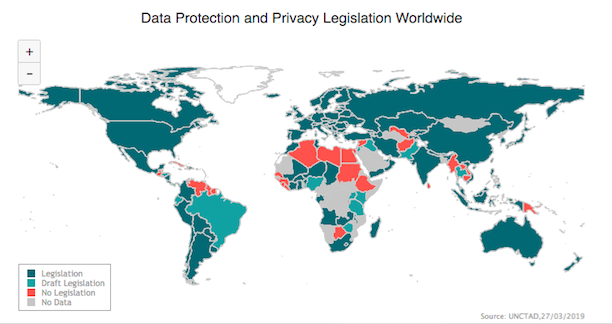 [Speaker Notes: Kenya has now enacted its Data Protection Law.]
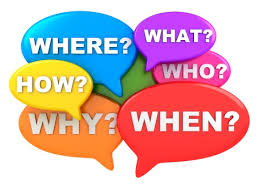 What to tax? 
How to tax? 
Who to tax?
When to tax?
Why tax?
Where to tax?
Tax
Taxation of e-commerce is problematic due to anonymity, difficulty to determine the amount of tax, lack of paper trail, tax havens, companies incurring liability in multiple countries, tax administration’s lack of capacity to identify companies and manage VAT
Tax Challenges Arise From
Nexus: The possibility to conduct business without physical presence thanks to technological advancements. 

Data: The difficulty to attribute value to data generated by using personal information of end-users. 
 
Characterisation: The creation of new products and new ways of delivery, which make the characterisation of payments uncertain in new digital business models, such as cloud computing, which facilitates storage of data and programmes at external services, and thus saves space on the consumer’s own computer.
Value Creation
Value is created by subscription fees paid by users. Advertisement fees generated by users and access fees paid by third parties to take hold of user’s data in digital business models 
So how do you capture it?
The End To continue this discussion, please write to me either through Twitter: @LylaALatiforEmail: latif@uonbi.ac.ke